Caracterización deUsuarios 2018
ÁREA METROPOLITANA DE BUCARAMANGA
Ficha técnica
Introducción

El Área Metropolitana de Bucaramanga, como entidad administrativa, regida por la Ley 1625 de 2013 Ley Orgánica de las áreas metropolitanas, dotada de personería jurídica de derecho público, autonomía administrativa, patrimonio propio, autoridad y régimen administrativo y fiscal especial, está comprometida con la mejora continua del servicio al ciudadano, haciéndolo cada vez más eficiente y humano. Para esto, ha emprendido un ejercicio de identificación de las características y necesidades de su público objetivo, con el fin de optimizar los diferentes canales de interacción y elevar los niveles de satisfacción por medio de la adecuación de los servicios a las expectativas y características particulares de cada grupo identificado.
Además de responder a la necesidad de mejorar la relación ciudadano – entidad (y por ende Estado), este ejercicio permite dar cumplimiento a las diversas disposiciones legales que estiman la caracterización de usuarios como un proceso permanente y necesario: Documento Conpes 3654 de 2010 “Política de rendición de cuentas de la rama ejecutiva a los ciudadanos”, Decreto 2641 de 2012 “Por el cual se reglamentan los artículos 73 y 76 de la Ley 1474 de 2011” y  el Manual para la Implementación de la Política de Gobierno Digital.
El ejercicio surge de la necesidad  de caracterizar a la población  con variables específicas que permitan conocer sus necesidades y poder así determinar una solución integral y satisfactoria.
Para el análisis de los grupos se seleccionó una serie de variables recomendadas en la Guía de caracterización de ciudadanos, usuarios e interesados del Gobierno de Colombia.
1. Aspectos Generales
1.1 Alcance de la Caracterización:
El Área Metropolitana de Bucaramanga ha enfocado la necesidad de identificar el público objetivo que hace uso de los trámites, servicios y productos ofrecidos por la entidad, en el marco de las políticas de lucha anticorrupción y de atención al ciudadano, y de responsabilidad social con la comunidad. La fuente inicial de información a analizar es el archivo maestro de correspondencia recibida de los ciudadanos durante el periodo comprendido entre el 15 de agosto al 28 de diciembre de 2018. A partir de los resultados y conclusiones extraídas, se generarán estrategias para mejorar los servicios existentes de acuerdo a las necesidades de los usuarios.
1.2 Objetivo General:
Identificar y categorizar los tipos de usuarios y grupos de interés del Área Metropolitana de Bucaramanga,  
1.3 Objetivos Específicos:
Determinar las necesidades y de esta manera ofrecer un servicio oportuno.
Mejorar la operación de los canales de comunicación disponibles para la ciudadanía.
Identificar y analizar el ciclo de solicitudes hechas a la entidad por parte de los grupos de valor.
Diseñar e implementar mecanismos de participación ciudadana en la gestión.
Garantizar el acceso a la información por parte de los ciudadanos de una manera eficiente en la que se satisfagan las necesidades de los usuarios de la entidad.
2. Variables para Caracterizar usuarios
Cada paso de la planeación y presentación de los datos en este documento está basado en la adaptación de la Guía de caracterización de ciudadanos, usuarios e interesados (2015) del DNP
3. Caracterización de Usuarios Línea base 2018
Se seleccionó como fuente para la caracterización 2018 el sistema de gestión de correspondencia y PQRSD´S, el cual contiene toda la correspondencia radicada por cualquier persona natural o jurídica, incluyendo los derechos de petición, quejas, reclamos, denuncias, recibidas por cualquiera de los canales dispuestos (correo postal, formulario web, telefónico, presencial verbal y escrito). En el periodo comprendido entre el 15 de agosto y el 28 de diciembre de 2018,  se radicaron un total de 5.961 oficios.
Las variables consideradas para el ejercicio fueron:






    
    Demográfico                 De Comportamiento               Geográfica                           Intrínseca 
       Genero                                  Temas                              Ubicación                       Uso de Canales
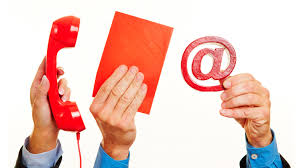 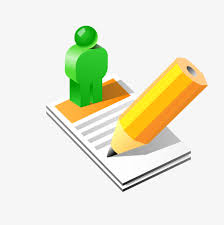 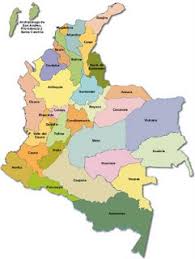 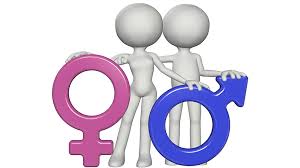 3.1 Variable Demográfica – Género
A partir de la gráfica, se concluye que a la entidad acuden en un porcentaje mas alto el  genero masculino (61%) en comparación con porcentaje del género femenino (39%).
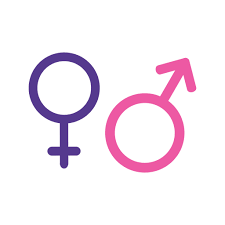 3.2 Variable de Comportamiento - Temas
En cuanto a la temática solicitada por parte de la ciudadanía, el tema que presenta una tendencia positiva y relevante frente a otros es informativo con un 48%, le sigue derechos de petición y tramite con el 23% respectivamente, Documentos procesos licitatorios y Certificaciones con un 2%.
3.3 Variable Geográfica – Ubicación
El departamento de Colombia, que mas radico correspondencia durante la vigencia 2018 fue Santander. Con un resultado de 5493 usuarios
Ubicación
Desagregando la grafica anterior, podemos ver que el municipio  de Santander que mas radico correspondencia en la entidad es Bucaramanga  con 73,11%, Floridablanca con un 14.80%, Girón con 6,41%  y Piedecuesta con el 5,44%.
3.4 Variable Intrínseca- Uso de Canales
El canal mas usado para radicar correspondencia es el Presencial, esto debido a las cortas distancias  y a la facilidad para movilizarse, dentro del perímetro urbano metropolitano
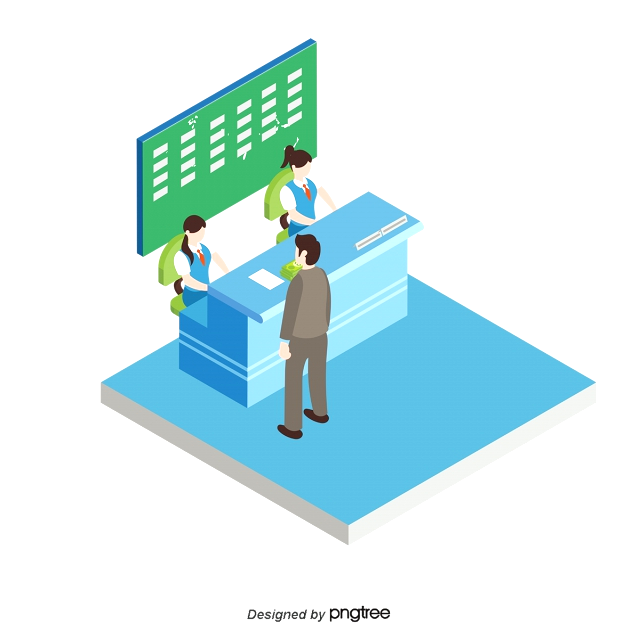